Я вас люблю, хоть я бешусь,хоть это труд и стыд напрасный, и в этой глупости несчастной у ваших ног я признаюсь.					А. С. Пушкин
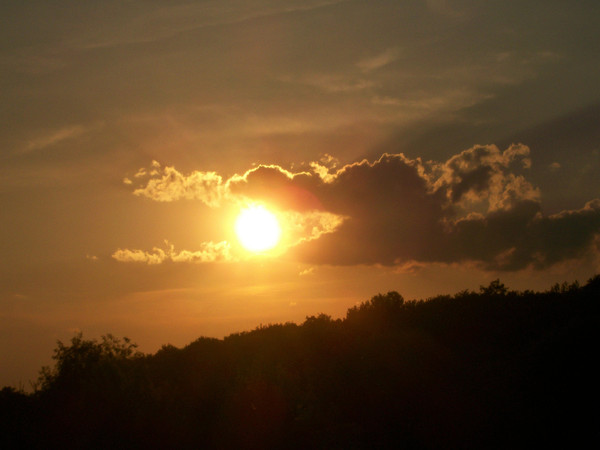 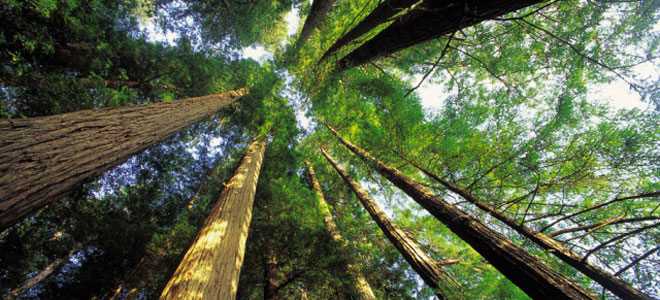 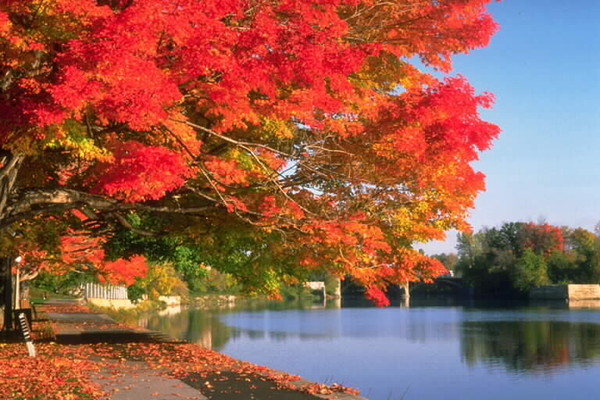 Любовь
1.Ямб
2. Хорей
1.Трёхсложные размеры стиха. (Словарная работа). Имена в классе.  Исаев М.
2. Дактиль. (Словарная работа) Как можно обучить? Сахнова В. 
3. Анапест. (Словарная работа) Как можно обучить?Ситор Д.
4. Амфибрахий. (Словарная работа) Как можно обучить? Сыроежкин С.